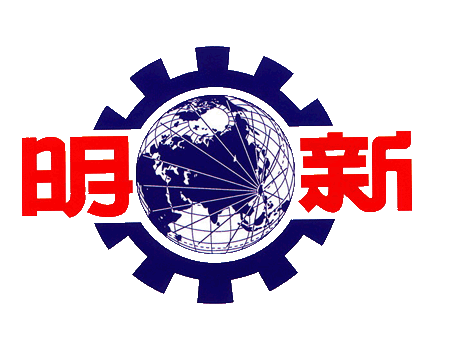 112學年度校外實習成果發表
實習公司：○○○○○○○○○○
半導體與光電科技系
學        生：學號/姓名、學號/姓名
指導老師：○○○老師
格式說明(列印及上傳前請刪除本段說明文字)
中文字型：標楷體、英文字體：Times New Roman。字體大小：實習公司、指導老師與發表學生：24號；內文：16號。行距：單行行距。
一、實習公司簡介
二、實習工作內容
三、實習心得
四、結語